The Settlement of New England
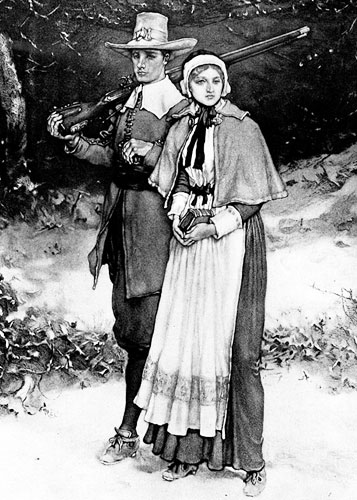 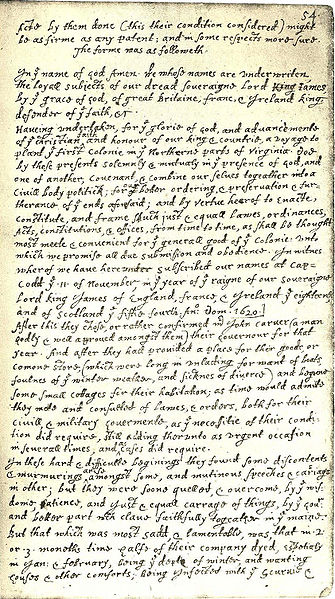 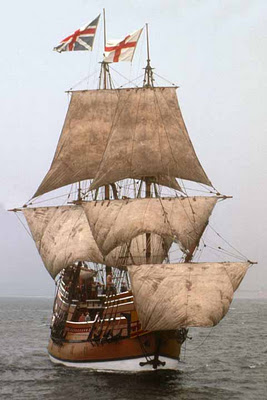 Squanto
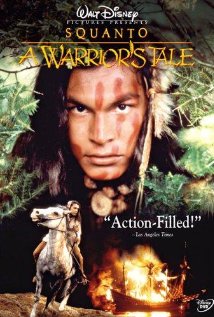 A friendly Native American took pity on the settlers and instructed them in farming corn and how to locate good fishing grounds
Squanto had once been captured by English traders and had lived in England, so he spoke English 
Squanto also negotiated a peace agreement between the settlers and the local tribes
First Thanksgiving?
The Pilgrims celebrated their one-year anniversary of survival and their alliance with the local Natives by holding a “Thanksgiving” festival, sometime in autumn 1621
Virginia settlers, however, had begun recognizing a “thanksgiving” holiday as early as 1619, and Spanish settlers in Florida had celebrated as early as the 1540s
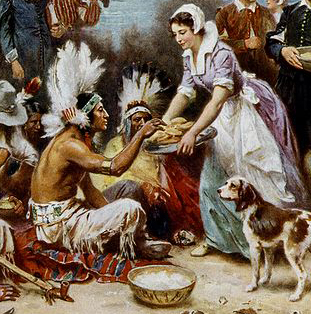 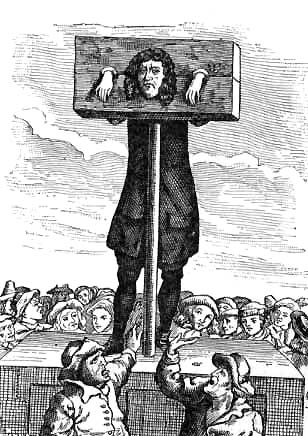 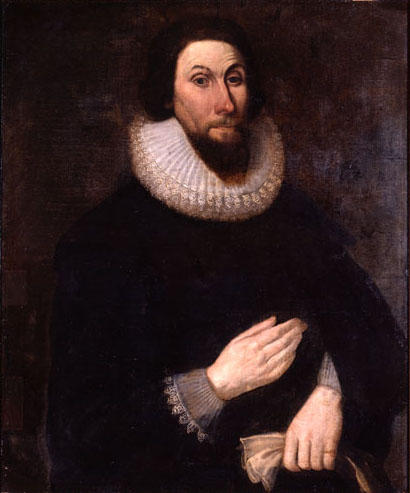 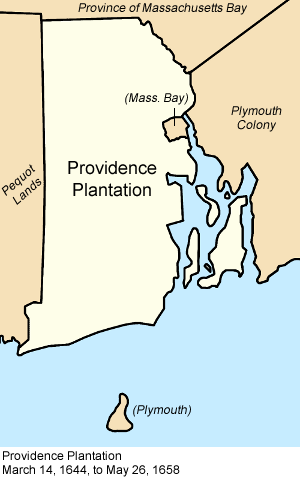 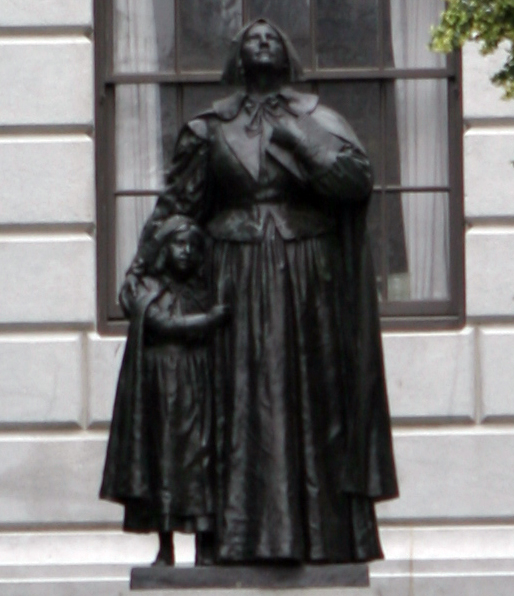 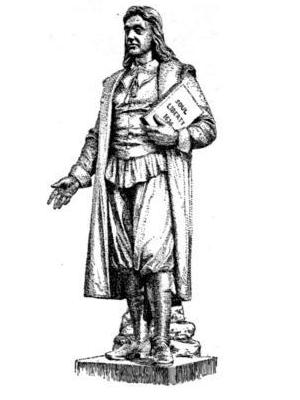 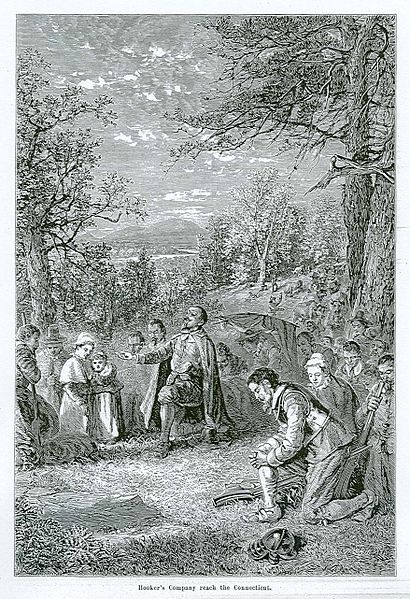 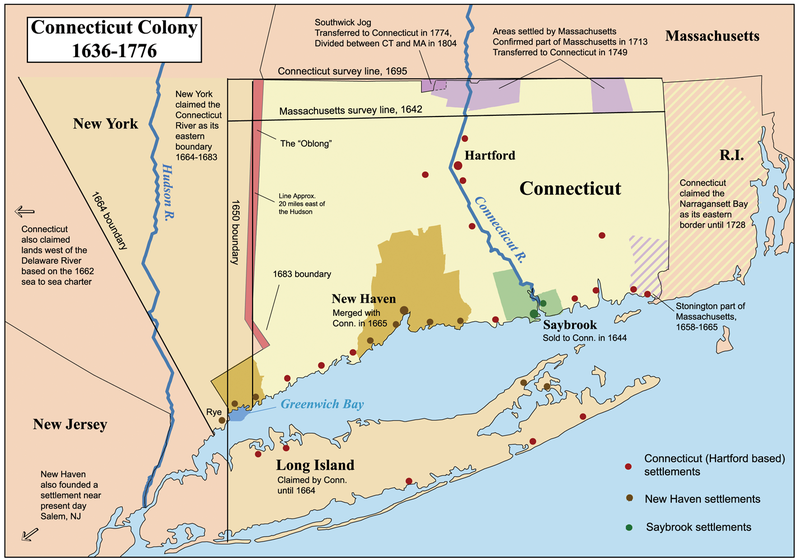 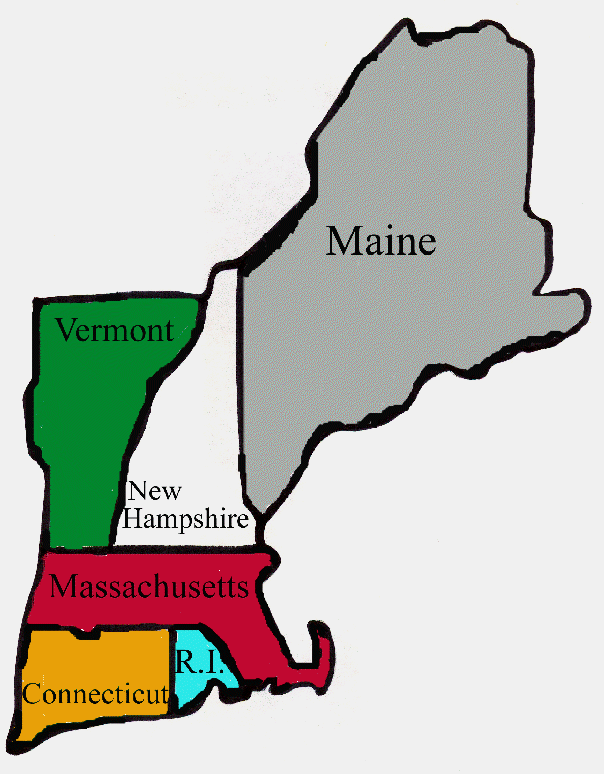 Tensions Build
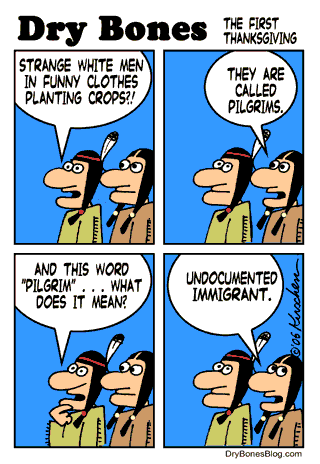 Generally, New England native tribes and their white neighbors lived together peacefully, engaging in trade
As time passed, however, white settlers increasingly encroached on native lands and the colonial governments began to demand that natives obey their laws
King Philip’s War
In 1675, Plymouth colony arrested, tried, and executed 3 Wampanoags for murder, leading to an attack by the natives
This led to a brutal war between whites and natives, known as King Philip’s War (King Philip was the name given by settlers to the Indian chief Metacomet)
By 1678, New England’s native population had been defeated and driven west, leaving the region in the hands of the settlers
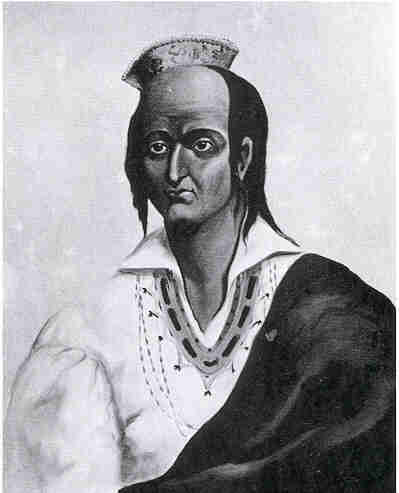